Chapter  10Advanced file processing
Commands
Regular Expressions/special characters/Meta characters
rm file*            -It will remove all the files starting from the name file no matter 
                            how lengthy there name is, will remove file1, file111, fileabc43er, fileg
                            * is a meta character which has a special meaning behind it (meaning every  
                            thing)      
rm file?            -It will remove all the files starting from the name file and just one more 
                           extra character in the name, will remove file1, fileB, filec, file8.
                            ? again is a meta character which has a special meaning behind it (meaning  
                            just one character or letter), it acts like a fill in the blank
rm f?l?             -It will remove all the files starting with the first letter f and the second may  
                           be any character/number ,third letter must be l and fourth may be any  
                           character/number f just one more, will remove file, fBl2, f5l7, f9le, f3lg.
                            ? again is a meta character which has a special meaning behind it (meaning  
                            just one character or letter), it acts like a fill in the blank, in this example  
                            there are two fill in the blanks 
       ^                   beginning of line
       $                   End of line
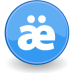 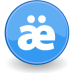 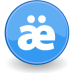 Compressing a file
compress          option         uncompress      extension               limitations
 compress          -v,f             uncompress      .Z                
 gzip                  -v,t,f,r,d     gunzip               .gz        
 gzexe(executable)   -d              gzexe -d            ~(with the previous state and a backup) 
 pack                                   unpack               .z                          not applicable  
                                                                                                  on a file greater  
                                                                                                  than 8MB size
Compressing a filecompress
compress  filea
 uncompress filea.Z

compress  -v  filea  fileb  filec 
uncompress  -fv  filea.Z  fileb.Z
Compressing a filegzip
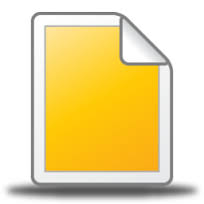 File

 gzip  file22
 gunzip  file22.gz



        Directory

 gzip  -v –f –r  dirA   
 gunzip  -r  dirA.gz
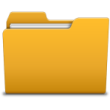 Compressing a filecompress  an  executable  file
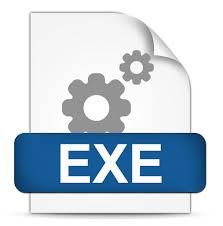 Executable file 

 gzexe  banner
 ls –l
 764    banner 
 1054  banner~              a backup of precious state

 gzexe –d banner
 ls –l
 764   banner~               a backup of precious state
 1054 banner
Compressing a filepack
pack  filea
 unpack  filea.z
Reading a compressed file
gzip  file22
more  file22.gz

9843j3409j09&$%^$%dsfgs%$6dfsgdf
435DSFg456$%7!@@!@2ffg
hjUu74(()g^^345Gdf#@$%&^&*(&$ER
%$^$#NGFf

cat  file22.gz

9843j3409j09&$%^$%dsfgs%$6dfsgdf
435DSFg456$%7!@@!@2ffg
hjUu74(()g^^345Gdf#@$%&^&*(&$ER
%$^$#NGFf
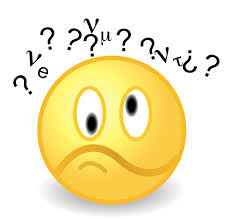 Reading a compressed file
zmore  file22.gz

We should always respect our parents and teachers.
We will obey Allah because Allah love us more then 70 
Times than our real mother 


zcat  file22.gz
 
We should always respect our parents and teachers
We will obey Allah because Allah love us more then 70 
Times than our real mother
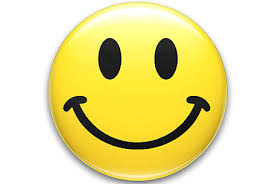 Sorting a file
cat  naughty_students
Daud     Khan      d.k@hotmail.com       546372
Usman   Raza      usman@yahoo.com    896574
Ali         Sultan    A.rashid@aol.com      854977
Bilal       Malik     bilal.m@yahoo.com    789475
Zubair    Ameen  zubair.a@gmail.com   115889
sort naughty_students
Ali         Sultan    A.rashid@aol.com      854977
Bilal       Malik     bilal.m@yahoo.com    789475
Daud     Khan      d.k@hotmail.com       546372
Usman   Raza      usman@yahoo.com    896574
Zubair    Ameen  zubair.a@gmail.com   115889
Sorting a file
cat  naughty_students
Daud     Khan      d.k@hotmail.com       546372
Usman   Raza      usman@yahoo.com    896574
Ali         Sultan    A.rashid@aol.com      854977
Bilal       Malik     bilal.m@yahoo.com    789475
Zubair    Ameen  zubair.a@gmail.com   115889
sort  +1 naughty_students
Zubair   Ameen   zubair.a@gmail.com   115889
Daud     Khan      d.k@hotmail.com       546372
Bilal       Malik     bilal.m@yahoo.com    789475
Usman   Raza      usman@yahoo.com    896574
Ali         Sultan    A.rashid@aol.com      854977
Sorting a file
cat  naughty_students
Daud     Khan      d.k@hotmail.com       546372
Usman   Raza      usman@yahoo.com    896574
Ali         Sultan    A.rashid@aol.com      854977
Bilal       Malik     bilal.m@yahoo.com    789475
Zubair    Ameen  zubair.a@gmail.com   115889
sort  +2 -r –b  naughty_students
Zubair    Ameen  zubair.a@gmail.com   115889
Usman   Raza      usman@yahoo.com    896574
Daud     Khan      d.k@hotmail.com       546372
Bilal       Malik     bilal.m@yahoo.com    789475
Ali         Sultan    A.rashid@aol.com      854977
Searching a file in Unix directory structirecommand:   find
find          /home        -name         pakistan.gif         -print
Command to 
Find a file
Searching location
Indicate that next
 work is the actual 
 name of  a file
Name of the file
that is to be 
searched
Print the result on the
 screen
command:   whereis

whereis  ftp  tar  ls
Searching a pattern in a file
cat  naughty_students
Daud     Khan      d.k@hotmail.com       546372
Usman   Raza      usman@yahoo.com    896574
Ali         Sultan    A.rashid@aol.com      854977
Bilal       Malik     bilal.m@yahoo.com    789475
Zubair    Ameen  zubair.a@gmail.com   115889
grep Raza naughty_students
Usman   Raza      usman@yahoo.com    896574
grep –n Raza naughty_students
2  Usman   Raza      usman@yahoo.com    896574
Searching a pattern in a file
cat  naughty_students
Daud     Khan      d.k@hotmail.com       546372
Usman   Raza      usman@yahoo.com    896574
Ali         Sultan    A.rashid@aol.com      854977
Bilal       Malik     bilal.m@yahoo.com    789475
Zubair    Ameen  zubair.a@gmail.com   115889
grep ‘^[A-D]’ naughty_students
Daud     Khan      d.k@hotmail.com       546372
Ali         Sultan    A.rashid@aol.com      854977
Bilal       Malik     bilal.m@yahoo.com    789475
grep ‘\<A’ naughty_students
Ali         Sultan    A.rashid@aol.com      854977
Zubair    Ameen  zubair.a@gmail.com   115889
Searching a pattern in a file
cat  naughty_students
Daud     Khan      d.k@hotmail.com       546372
Usman   Raza      usman@yahoo.com    896574
Ali         Sultan    A.rashid@aol.com      854977
Bilal       Malik     bilal.m@yahoo.com    789475
Zubair    Ameen  zubair.a@gmail.com   115889
egrep  -n “Ali|Ameen”  naughty_students
3 Ali         Sultan    A.rashid@aol.com      854977
5 Zubair    Ameen  zubair.a@gmail.com   115889
egrep  -v “Ali|Ameen”  naughty_students
Daud     Khan      d.k@hotmail.com       546372
Usman   Raza      usman@yahoo.com    896574
Bilal       Malik     bilal.m@yahoo.com    789475
Searching a pattern in a file
fgrep:  very good speed but not so flexible
grep : good speed and flexible
egrep:  slow speed but very flexible
Sorting a file
cat  naughty_students
Daud     Khan      d.k@hotmail.com       546372
Usman   Raza      usman@yahoo.com    896574
Ali         Sultan    A.rashid@aol.com      854977
Bilal       Malik     bilal.m@yahoo.com    789475
Zubair    Ameen  zubair.a@gmail.com   115889
cut  -fr 1,2  naughty_students
Zubair   Ameen   
Daud     Khan      
Bilal       Malik     
Usman   Raza      
Ali         Sultan
Sorting a file
cat  naughty_students
Daud     Khan      d.k@hotmail.com       546372
Usman   Raza      usman@yahoo.com    896574
Ali         Sultan    A.rashid@aol.com      854977
Bilal       Malik     bilal.m@yahoo.com    789475
Zubair    Ameen  zubair.a@gmail.com   115889
cut  -f1,2,4  naughty_students
Daud     Khan         546372
Usman   Raza         896574
Ali         Sultan       854977
Bilal       Malik        789475
Zubair    Ameen     115889
cut and paste
cat  naughty_students
Daud     Khan      d.k@hotmail.com       546372
Usman   Raza      usman@yahoo.com    896574
Ali         Sultan    A.rashid@aol.com      854977
Bilal       Malik     bilal.m@yahoo.com    789475
Zubair    Ameen  zubair.a@gmail.com   115889
cat  Course
monday   Unix
Friday      Php
Tuesday   Java
Saturday   Linux
Thursday  oops
paste  naughty_students  Course
Daud     Khan      d.k@hotmail.com       546372   monday   Unix
Usman   Raza      usman@yahoo.com    896574   Friday      Php
Ali         Sultan    A.rashid@aol.com      854977   Tuesday   Java
Bilal       Malik     bilal.m@yahoo.com    789475   Saturday   Linux
Zubair    Ameen  zubair.a@gmail.com   115889   Thursday  oops
Encrypt a file
crypt  key  <  original_file  >  encrypted_file
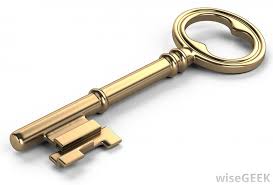 crypt  key  <  encrypted_file  >  original_file
crypt   hskr45@  <  myfile  >  secretfile               (encrypting)
crypt   hskr45@  <  secretfile  >  myfile               (decrypting)